স্বাগতম
শিক্ষক পরিচিতি
নাম মোঃহাসান মাহমুদ
পদবিঃ সহকারি মৌলভী
 
দক্ষিণ নারাঙ্গল নেছারমহল দারুচ্ছুন্নাত দাখিল মাদ্রাসা
বাকেরগন্জ,বরিশাল।
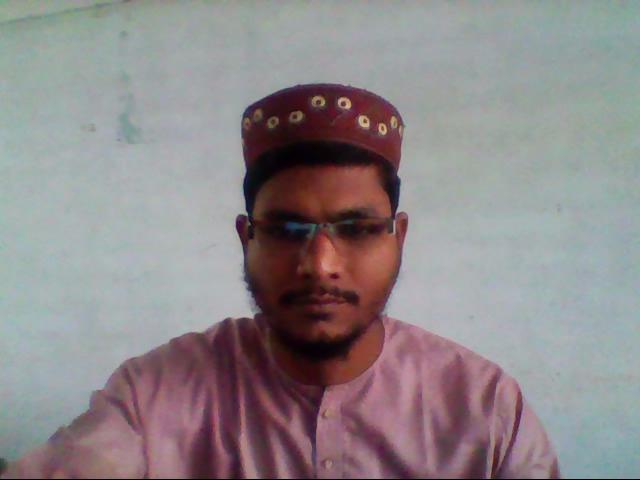 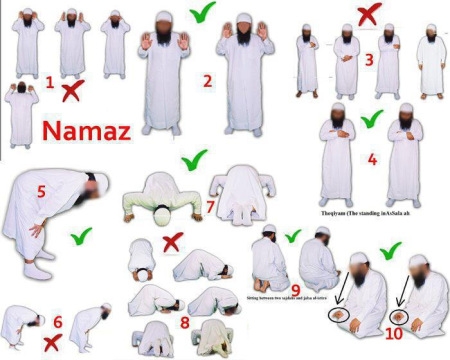 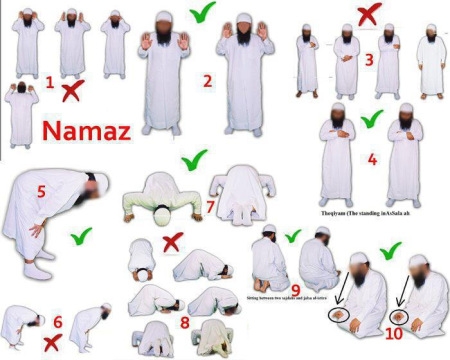 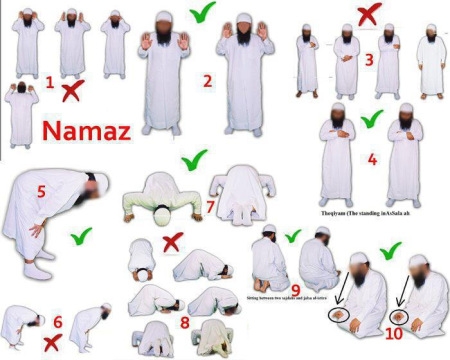 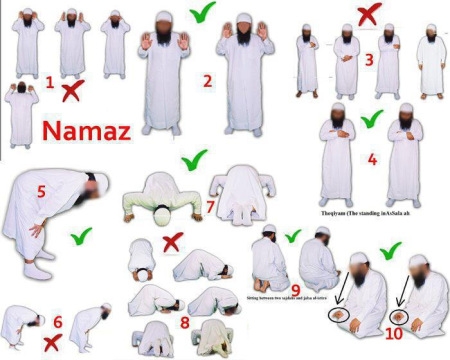 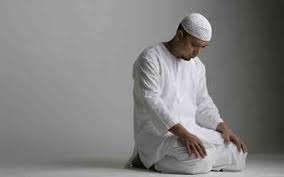 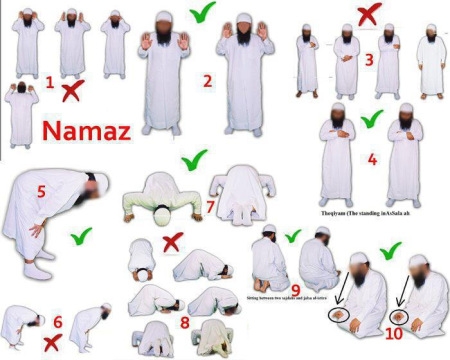 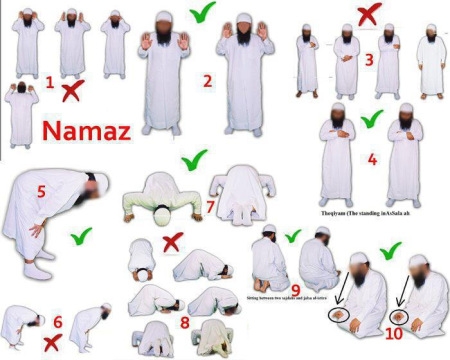 পাঠ পরিচিতি
শ্রেনিঃ শপ্তম
বিষয়ঃ ইসলাম ও নৈতিক শিক্ষা 
বিষয়বস্তুঃ নামাজ
সময়ঃ40 মিনিট 
তারিখঃ13-03-2020ইং
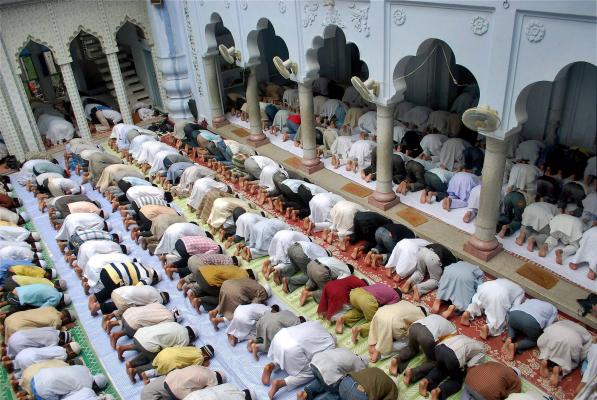 শিখন ফল
01। নামাজ সম্পর্কে বলতে পারবে ।
02। নামাজের উপকারিতা বনর্না করতে পারবে ।
একক কাজ
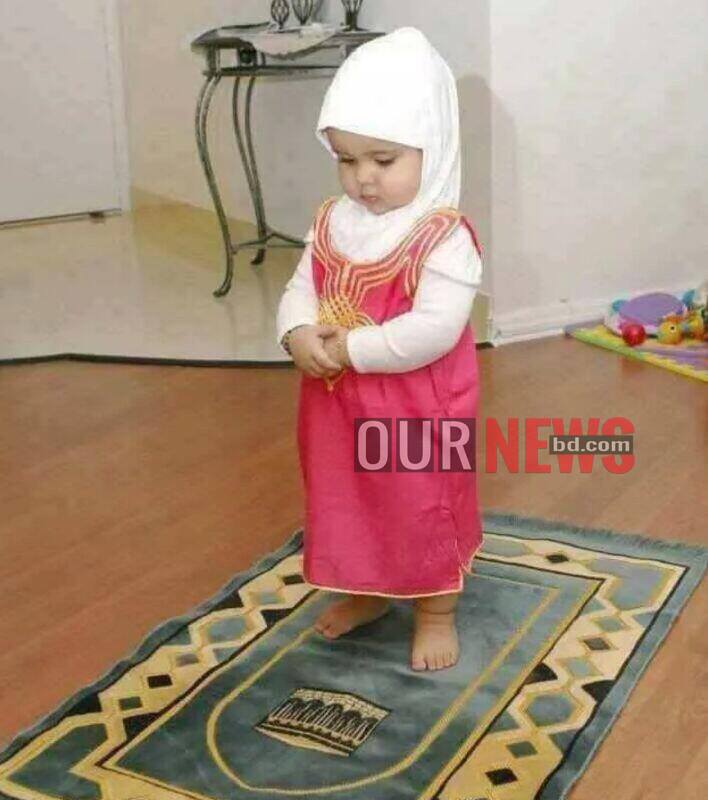 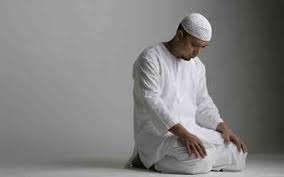 সালাত কী ?
জোড়ায় কাজ
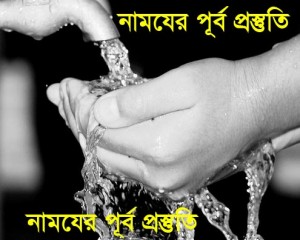 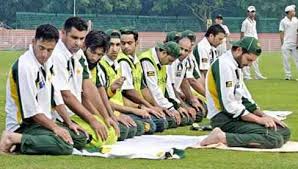 সালাতের পূর্ব শর্তগূলো কী কী?
দলীয় কাজ
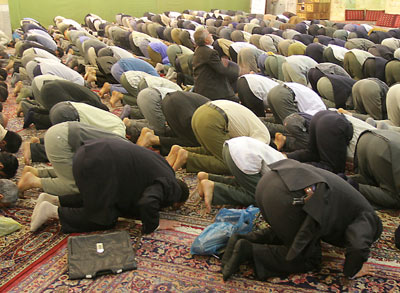 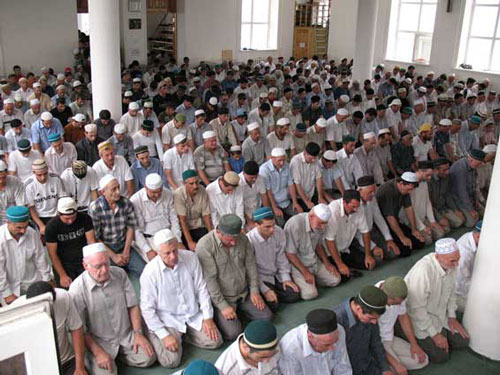 সালাত ধনী গরীবের মাঝে পার্থক্য দূর করে বিশ্লেষন কর ।
মূল্যায়ন
1। সালাতের অথ ?
2। সালাতকে জান্নাতের চাবি বলা হয় কেন ?
3। সালাতের মধ্যে কোন কোন বিষয় বাদ পড়লে সালাত পুনরায় পড়তে হয় ?
বাড়ির কাজ
প্রশ্নঃ সালাত মানুষকে যাবতীয় খারাব কাজ থেকে বিরত রাখে কুরআন ও হাদীসের আলোকে বিশ্লেষন কর ?
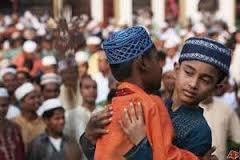 ধন্যবাদ
   01740-611641